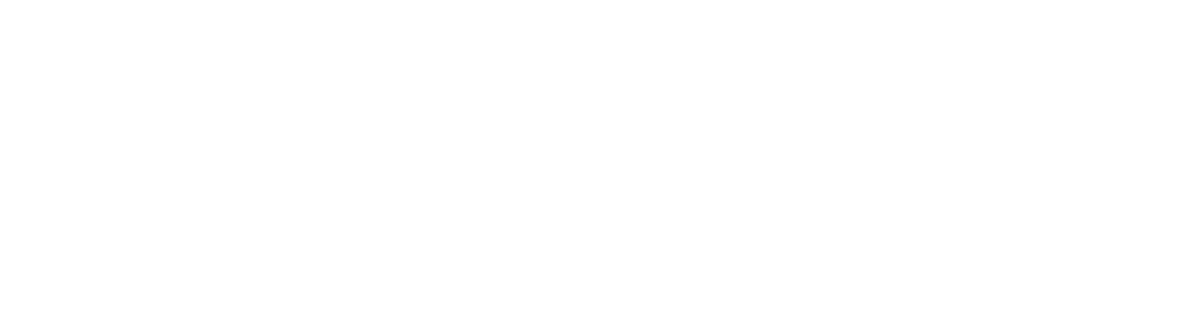 ETICKÉ KOMISE A JEJICH Úloha V OBLASTI posuzování klinických zkoušek zdravotnických prostředků a studií funkční způsobilosti
Tomáš Kučera

Fórum českých etických komisí v Lékařském domě na nám. I. P. Pavlova, Praha
19. 10. 2023
18.10.2023
© 2023  STÁTNÍ ÚSTAV PRO KONTROLU LÉČIV
ETICKÉ KOMISE
Etické komise a jejich činnost v oblasti klinických zkoušek – legislativa
Nařízení Evropského parlamentu a Rady (EU) 2017/745 o zdravotnických prostředcích, změně směrnice 2001/83/ES, nařízení (ES) č. 178/2002 a nařízení (ES) č. 1223/2009 a o zrušení směrnic Rady 90/385EHS a 93/42/EHS, dále jen MDR

Nařízení Evropského parlamentu a Rady (EU) 2017/746 ze dne 5. dubna 2017 o diagnostických zdravotnických prostředcích in vitro a o zrušení směrnice 98/79/ES a rozhodnutí Komise 2010/227/EU, dále jen IVDR

 Zákon č. 375/2022 Sb., o zdravotnických prostředcích a diagnostických zdravotnických prostředcích in vitro, dále jen zákon 375/2022
18.10.2023
© 2023  STÁTNÍ ÚSTAV PRO KONTROLU LÉČIV
Definice dle MDR
Definice dle MDR a IVDR
Klinická zkouška, dále také jen KZ, je systematické zkoušení na jednom nebo více lidských subjektech prováděné s cílem posoudit bezpečnost nebo účinnost zdravotnického prostředku


Studií funkční způsobilosti, dále také jen SFZ se dle čl. 2 odst. 42 IVDR rozumí studie prováděná za účelem stanovení nebo potvrzení analytické nebo klinické funkce prostředku („dále jen SFZ“)
 
Etická komise, dále také jen EK, je nezávislý orgán zřízený v členském státě v souladu s právními předpisy tohoto členského státu, který je zmocněn vydávat stanoviska pro účely tohoto nařízení s přihlédnutím k názorům laické veřejnosti, zejména pacientů nebo organizací pacientů
18.10.2023
© 2023  STÁTNÍ ÚSTAV PRO KONTROLU LÉČIV
ETICKÉ KOMISE - MDR
Úloha etických komisí dle MDR a IVDR při posuzování klinických zkoušek
čl.62 MDR odst. 4 písm. b) uvádí podmínku provádění klinických zkoušek: pokud etická komise zřízená v souladu s vnitrostátním právem nevydala ke klinické zkoušce negativní stanovisko, které je v souladu s vnitrostátním právem platné pro celý tento členský stát

čl. 58 IVDR odst. 5 písm. b) uvádí podmínku provádění studií funkční způsobilosti: pokud etická komise zřízená v souladu s vnitrostátním právem nevydala ke studii funkční způsobilosti negativní stanovisko, které je v souladu s jeho vnitrostátními právními předpisy platné pro celý tento členský stát;
18.10.2023
© 2023  STÁTNÍ ÚSTAV PRO KONTROLU LÉČIV
Ustavení EK § 12 odst. 1 zákona 375/2022
Etickou komisi ustavuje poskytovatel zdravotních služeb. Etická komise může působit i jako etická komise jiného poskytovatele zdravotních služeb, a to na základě písemné smlouvy uzavřené mezi poskytovateli zdravotních služeb. V takovém případě podmínky pro činnost etické komise zajistí poskytovatel zdravotních služeb, který ji ustavil.
18.10.2023
© 2023  STÁTNÍ ÚSTAV PRO KONTROLU LÉČIV
Význam EK při posuzování KZ, resp. SFZ
U všech typů klinických zkoušek je třeba před zahájením souhlasné stanovisko etické komise
U všech žádostí a ohlášení klinických zkoušek zdravotnických prostředků musí být součástí dokumentace souhlasné stanovisko etické komise (stanovisko etické komise není možné dodat v průběhu řízení)
U úprav základní dokumentace (např. při doplnění žádosti na výzvu Ústavu) je třeba doložit souhlasné stanovisko etické komise k nové dokumentaci
U ohlášení podstatných změn klinické zkoušky je třeba doložit souhlasné stanovisko etické komise k nové dokumentaci

Nedodání souhlasného stanoviska etické komise v dokumentaci je překážkou pro posuzování dokumentace Ústavem
18.10.2023
© 2023  STÁTNÍ ÚSTAV PRO KONTROLU LÉČIV
Činnosti EK – zákon 375/2022 § 11
EK provádí nezávislý etický přezkum KZ, resp. SFZ s cílem posoudit s důrazem kladeným na etická hlediska, zda jsou chráněna práva, bezpečnost, důstojnost a kvalita života subjektů KZ, resp. SFZ a zda tato hlediska převažují nad všemi ostatními zájmy. 
EK vydává souhlasné stanovisko v písemné podobě s provedením klinické zkoušky zdravotnického prostředku a vykonává dohled nad jejím průběhem z hlediska cílů uvedených v odstavci 1. Za tím účelem zejména hodnotí odbornou způsobilost zkoušejících, včetně hlavního zkoušejícího, vhodnost zvolených postupů a skupin subjektů KZ, resp. SFZ a vyjadřuje se stanoviskem k protokolu KZ, resp.  SFZ a k dokumentům používaným pro informování subjektů KZ, resp. SFZ a získání jejich informovaného souhlasu, a to nezávisle na zadavateli KZ, resp. SFZ a zkoušejícím.
EK vykonává dohled nad průběhem KZ nebo SFZ, ke které vydala souhlasné stanovisko, v intervalech přiměřených stupni rizika pro subjekty klinické zkoušky, nejméně však jednou za rok, a to v souladu s odst. 1 a s postupy stanovenými podle § 13 odst. 2. 
Pokud v případě zániku EK v průběhu KZ, resp. SFZ její činnost nejpozději ke dni zániku nepřevezme jiná EK, pozbývá souhlasné stanovisko EK s prováděním dané KZ, resp. SFZ platnosti.
18.10.2023
© 2023  STÁTNÍ ÚSTAV PRO KONTROLU LÉČIV
Složení EK – zákon 375/2022 § 12
Členy EK jmenuje poskytovatel zdravotních služeb  
Člen EK musí písemně vyjádřit souhlas se členstvím v etické komisi
EK musí být složena nejméně z 5 členů:
Alespoň 1 z členů EK musí být osobou bez zdravotnického vzdělání 
Alespoň 1 z členů EK musí být osobou, která není v pracovním poměru k poskytovateli (a má zdravotnické vzdělání viz § 14 zákona 375/2022 – postup při vydávání stanoviska EK)
Minimálně 4 členové EK musí mít vzdělání lékaře, zubního lékaře, farmaceuta nebo nelékařského zdravotnického pracovníka
Alespoň 3 členové EK musí mít vzdělání lékaře, zubního lékaře nebo farmaceuta a minimálně 5 let praxe ve svém oboru.
18.10.2023
© 2023  STÁTNÍ ÚSTAV PRO KONTROLU LÉČIV
Složení EK a povinnosti členů – zákon 375/2022 § 12
EK může pro získání názoru ke konkrétní žádosti o stanovisko přizvat další odborníky
Členem EK může být pouze osoba bezúhonná – rejstřík trestů, starší 18 let, svéprávná
Povinnosti členů EK
zachovávat mlčenlivost o informacích a skutečnostech týkajících se průběhu a výsledcích KZ, resp. SFZ
neprodleně oznámit osobní zájem na posuzované KZ, resp. SFZ, popřípadě vznik takového zájmu
zdržet se vyjádření k žádostem o vydání souhlasu s prováděním KZ, resp. SFZ, na jejímž provádění má osobní zájem
písemně potvrdit, že jsou mu tyto výše uvedené povinnosti známy
18.10.2023
© 2023  STÁTNÍ ÚSTAV PRO KONTROLU LÉČIV
Postup EK při vydávání stanoviska – zákon 375/2022 § 14
EK vydává stanovisko ke KZ, resp. SFZ na žádost zadavatele/sponzora 

 EK je usnášeníschopná, když jsou splněny následující podmínky:
účast nejméně 5 členů na zasedání EK 
1 člen musí být osobou bez zdravotnického vzdělání a bez odborné vědecké kvalifikace v oblasti zdravotnictví
minimálně 4 členové musí mít vzdělání lékaře, zubního lékaře, farmaceuta nebo nelékařského zdravotnického pracovníka 
alespoň 1 z členů EK se zdravotnickým vzděláním musí být osobou, která není v pracovním poměru, jiném obdobném pracovněprávním vztahu k poskytovateli zdravotních služeb, který EK ustavuje
EK se usnáší nadpoloviční většinou hlasů všech přítomných členů
při rovnosti hlasů rozhoduje hlas předsedy EK
vyjadřují se jen ti členové etické komise, kteří se účastnili projednávání
18.10.2023
© 2023  STÁTNÍ ÚSTAV PRO KONTROLU LÉČIV
Ohlášení EK přes sytém ISZP – AKTUALITA
Systém ISZP bude spuštěn koncem Q1 2024
Ústav bude informovat prostřednictvím Fóra etických komisí a na internetu
Nebude-li etická komise ohlášena v souladu se zákonem v ISZP (po jeho spuštění), nebude na její souhlas při žádostech o povolení KZ a SFZ brán zřetel
18.10.2023
© 2023  STÁTNÍ ÚSTAV PRO KONTROLU LÉČIV
Ohlášení EK – zákon 375/2022 § 13
Poskytovatel zdravotních služeb ohlašuje Ústavu prostřednictvím Informačního systému zdravotnických prostředků ustavení a zánik EK a změnu v jejím složení, a to do 30 dnů od jejího vzniku, zániku nebo změn ve složení EK.
Ohlášení obsahuje název EK, adresu, telefonní číslo pro veřejnou telefonní síť a adresu elektronické pošty, složení EK s uvedením odborného zaměření členů EK, jméno a příjmení předsedy EK a datum ustavení nebo zániku EK.
Poskytovatel zdravotních služeb je povinen uchovávat veškeré záznamy o činnosti EK, kterou ustavil, a to po dobu nejméně 3 let po ukončení KZ, resp. SFZ.
V případě zániku EK oznamuje poskytovatel zdravotních služeb Ústavu, zda činnost zaniklé EK  přebírá jiná EK, dále sdělí seznam probíhajících KZ, resp. SFZ a jakým způsobem je zajištěno uchovávání a předání kopie dokumentace zaniklé EK jiné EK.
Ústav zveřejňuje prostřednictvím ISZP (Informační systém zdravotnických prostředků) seznam EK v České republice.
18.10.2023
© 2023  STÁTNÍ ÚSTAV PRO KONTROLU LÉČIV
Činnost EK – zákon 375/2022 § 14
EK vykonává svou činnost podle písemných pracovních postupů, které musí být slučitelné s postupy pro posuzování žádosti o povolení klinické zkoušky stanovenými MDR resp. IVDR

Postupy pro posuzování žádostí o stanovisko ke klinické zkoušce musí obsahovat minimálně:
údaje o složení EK v rozsahu jména a příjmení členů a jejich kvalifikace, údaje o zdravotnickém zařízení, pro které je poskytovatelem zdravotních služeb ustavena
metody a postupy pro posuzování žádostí o stanovisko EK ke KZ resp. SFZ a provádění průběžného dohledu nad KZ, resp. SFZ, včetně způsobu plánování a oznamování jednání členům EK a způsobu vedení těchto jednání
postupy pro urychlené posuzování a vydávání stanoviska k administrativním změnám v probíhající KZ, resp. SFZ 
metody zpracování hlášení zkoušejících a informací získaných dohledem nad KZ, resp. SFZ nebo jiným způsobem
postup vydání stanoviska ke KZ, resp. SFZ a jeho sdělení zkoušejícímu nebo poskytovateli zdravotních služeb, postupy pro přezkoumání stanoviska a pro odvolání stanoviska
postupy pro splnění informačních povinností stanovených zákonem
18.10.2023
© 2023  STÁTNÍ ÚSTAV PRO KONTROLU LÉČIV
Postup EK při hodnocení KZ, resp. SFZ – MDR čl. 62 odst. 4, resp. IVDR čl. 58 odst. 5 a zákon 375/2022 § 15
EK zejména posoudí zda

KZ, resp. SFZ byla navržena tak, aby subjektům působila minimální bolest, nepohodlí, strach a veškerá další předvídatelná rizika, přičemž práh rizika a stupeň zátěže jsou konkrétně vymezeny v plánu KZ, resp. SFZ trvale sledovány

za zdravotní péči poskytovanou subjektům odpovídá řádně kvalifikovaný lékař nebo případně kvalifikovaný zubní lékař nebo jakákoliv jiná osoba oprávněná podle vnitrostátního práva k poskytování příslušné péče pacientům za podmínek KZ, resp. SFZ 

subjekt a případně jeho zákonný zástupce není vystaven nepatřičnému vlivu, a to ani finanční povahy, s cílem dosáhnout jeho účasti v KZ, resp. SFZ
18.10.2023
© 2023  STÁTNÍ ÚSTAV PRO KONTROLU LÉČIV
Postup při vydávání stanoviska EK I. – zákon 375/2022 § 14
EK je povinna pořizovat z jednání zápisy

 Zápisy z jednání EK obsahují:
datum, hodinu a místo jednání
seznam přítomných členů EK 
seznam dalších přizvaných přítomných osob
hlavní body diskuse
záznam stanoviska včetně záznamu o výsledku hlasování
záznam o oznámení možnosti střetu zájmů 
podpis nejméně jednoho člena EK
18.10.2023
© 2023  STÁTNÍ ÚSTAV PRO KONTROLU LÉČIV
Postup při vydávání stanoviska EK II. – zákon 375/2022 § 14
Při přípravě svého stanoviska EK:

a) posoudí opodstatnění KZ, resp. SFZ a její uspořádání

b) posoudí, zda je hodnocení předpokládaných přínosů a rizik přijatelné a zda jsou jeho závěry odůvodněné

c) posoudí plán KZ vyhotovený podle přílohy č. XV kapitoly II bodu 3 MDR resp. plán SFZ vyhotovený podle přílohy č. XIV části A IVDR 

d) posoudí, zda zkoušející a jeho spolupracovníci splňují požadavky čl. 62 odst. 6 MDR resp. čl. 58 odst. 7 IVDR

e) posoudí soubor informací pro zkoušejícího, vyhotovený v souladu s přílohou č. XV kapitolou II bodem 2 MDR, resp. s  přílohou č. XIV kapitolou I bodem 2 IVDR
18.10.2023
© 2023  STÁTNÍ ÚSTAV PRO KONTROLU LÉČIV
Postup při vydávání stanoviska EK III. – zákon 375/2022 § 14
Při přípravě svého stanoviska EK:

f) posoudí, zda zařízení poskytovatele zdravotních služeb, v němž má být klinická zkouška provedena, splňuje požadavky čl. 62 odst. 7 MDR, resp. čl. 58 odst. 8 IVDR 

g) posoudí v případě KZ, resp. SFZ na nezpůsobilých subjektech, zda způsob poskytnutí informací podle čl. 63 odst. 2 MDR, resp. podle čl. 60 odst. 1 IVDR odpovídá schopnosti těchto osob těmto informacím porozumět

h) posoudí, zda je dostatečně zajištěno odškodnění subjektů KZ, resp. SFZ pro případ újmy vzniklé v důsledku KZ, resp. SFZ, zejména pak posoudí všechna pojištění odpovědnosti za újmu uzavřená podle § 19 odst. 1

i) posoudí způsob náboru subjektů KZ, resp. SFZ

j) posoudí text informovaného souhlasu a další písemné informace poskytované subjektům KZ, resp. SFZ
18.10.2023
© 2023  STÁTNÍ ÚSTAV PRO KONTROLU LÉČIV
EK – zákon 375/2022 § 15, čl. 62 odst. 4 MDR a čl. 58 odst. 5 IVDR – postup při vydávání stanoviska etické komise
Při přípravě svého stanoviska EK posoudí podle etických zásad zda jsou splněny požadavky a podmínky provádění KZ, resp. SFZ stanovené v čl. 62 odst. 4 písm. d) až k) MDR, resp. čl. 58 odst. 5 písm. d) až k) IVDR
a dále posoudí  
Zda zranitelné skupiny obyvatelstva a subjekty jsou náležitě chráněny v souladu s čl. 64 až 68 MDR; resp. s čl. 60 až 64 IVDR
Zda předvídatelná rizika a obtíže jsou ospravedlnitelné očekávanými přínosy pro subjekty či pro veřejné zdraví a dodržování této podmínky je trvale sledováno
Zda subjekt nebo v případě, že subjekt nemůže udělit informovaný souhlas, jeho zákonný zástupce udělil informovaný souhlas v souladu s čl. 63 MDR, resp. čl. 59 IVDR
Zda subjekt nebo v případě, že subjekt nemůže udělit informovaný souhlas, jeho zákonný zástupce obdržel kontaktní údaje subjektu, na který se v případě potřeby může obrátit s žádostí o další informace
Zda jsou zajištěna práva subjektu na tělesnou a duševní integritu, na soukromí a na ochranu údajů, které se ho týkají, podle směrnice 95/46/ES
18.10.2023
© 2023  STÁTNÍ ÚSTAV PRO KONTROLU LÉČIV
Postup při vydávání stanoviska EK IV. – zákon 375/2022 § 14
Při posuzování kompenzací a pojištění EK posuzuje vždy, zda:

a) zajištění odškodnění subjektu klinické zkoušky pro případ újmy vzniklé v důsledku jeho účasti v KZ resp. SFZ jsou dostatečně zajištěny pojistnou smlouvou

b) povinnost k náhradě újmy pro zkoušejícího a zadavatele je dostatečně zajištěna pojistnou smlouvou, popřípadě zda pojištění odpovědnosti zkoušejícího nebo zadavatele není součástí jejich pracovněprávních vztahů

c) kompenzace nepřesahují výdaje vynaložené subjektem KZ, resp. SFZ nebo zkoušejícím v souvislosti s jeho účastí v KZ, resp. SFZ a dále zda odměna pro zkoušející je předem známa a pevně stanovena a zda zadavatel předložil společně s žádostí písemné sdělení o výši této odměny
18.10.2023
© 2023  STÁTNÍ ÚSTAV PRO KONTROLU LÉČIV
Postup při vydávání stanoviska EK část V. – zákon 375/2022 § 14
V případě KZ, resp. SFZ, kdy není před zařazením subjektu do KZ, resp. SFZ možno získat jeho informovaný souhlas, EK posoudí, jakým způsobem je v protokolu zajištěno vyžádání informovaného souhlasu zákonného zástupce nebo opatrovníka subjektu KZ, resp. SFZ nebo subjektu samého, a zváží, zda není účelné podmínit zařazení každého jednotlivého subjektu svým souhlasem.
18.10.2023
© 2023  STÁTNÍ ÚSTAV PRO KONTROLU LÉČIV
EK, stanovisko ke KZ, resp. SFZ – zákon 375/2022 § 16
Etická komise vydá stanovisko ke KZ, resp. SFZ na podkladě písemné žádosti a po posouzení předložené dokumentace – požadované dokumenty v českém jazyce, etická komise může umožnit předložení požadovaných dokumentů i v jiném jazyce
Etická komise je oprávněna si v průběhu posuzování vyžádat od zadavatele další dokumenty a doplňující informace, které jsou k posouzení daných skutečností nezbytné, v tomto případě se lhůta pro vydání stanoviska staví do doby doručení vyžadovaných dokumentů
Etická komise vydá do 60 dnů ode dne doručení žádosti zadavatelem písemné odůvodněné stanovisko
18.10.2023
© 2023  STÁTNÍ ÚSTAV PRO KONTROLU LÉČIV
EK, stanovisko ke KZ – zákon 375/2022 § 16
Stanovisko EK obsahuje:

a) identifikační údaje o posouzené klinické zkoušce, zejména název klinické zkoušky, uvedení zadavatele a místo provedení klinické zkoušky, číslo protokolu klinické zkoušky, případně identifikační číslo klinické zkoušky z databáze EUDAMED, datum doručení žádosti o povolení klinické zkoušky a seznam míst provádění klinické zkoušky, ke kterým se etická komise vyjádřila a nad kterými vykonává dohled

b) seznam členů etické komise a jejich odbornost

c) seznam a identifikaci hodnocených dokumentů

d) záznam o výsledku hlasování, výrok, zda etická komise vyjadřuje souhlas nebo nesouhlas s klinickou zkouškou, a odůvodnění tohoto výroku

e) datum vydání stanoviska a podpis člena etické komise, který je k tomu oprávněn

f) v případech klinických zkoušek, kdy není možno před zařazením subjektu do klinické zkoušky získat jeho informovaný souhlas, se etická komise výslovně vyjádří, zda souhlasí s postupem zařazování subjektů uvedeným v protokolu, a uvede, zda podmiňuje zařazení každého jednotlivého subjektu svým souhlasem; v případě, že zařazení každého jednotlivého subjektu svým souhlasem podmíní, uvede rovněž způsob, jakým si zkoušející tento souhlas vyžádá a jakým způsobem bude etickou komisí příslušné vyjádření neodkladně poskytnuto.
18.10.2023
© 2023  STÁTNÍ ÚSTAV PRO KONTROLU LÉČIV
EK podstatné změny KZ, resp. SFZ – zákon 375/2022 § 17
Zamýšlené podstatné změny KZ, resp. SFZ je zadavatel povinen oznámit etické komisi
Oznámení musí být písemné 
Musí obsahovat důvody změny
Zadavatel předloží návrh přepracované příslušné části dokumentace, k níž se taková změna a dodatek protokolu vztahují
Při posouzení podstatné změny klinické zkoušky a vydání stanoviska k této změně etická komise postupuje podle § 14 až 16 obdobně 

V případě nepodstatné změny, zadavatel neprodleně informuje Ústav a etickou komisi.
18.10.2023
© 2023  STÁTNÍ ÚSTAV PRO KONTROLU LÉČIV
EK, odvolání souhlasného stanoviska – zákon 375/2022 § 18
EK odvolá trvale nebo dočasně své souhlasné stanovisko, jestliže se dozví o nových skutečnostech podstatných pro bezpečnost subjektů KZ, resp. SFZ nebo jestliže zadavatel nebo zkoušející poruší závažným způsobem podmínky provádění nebo uspořádání KZ, resp. SFZ, k nimž etická komise vydala své souhlasné stanovisko
EK, s výjimkou případů, kdy je ohrožena bezpečnost subjektů KZ, resp. SFZ, před tím, než by odvolala souhlasné stanovisko, si vyžádá stanovisko zadavatele, popřípadě zkoušejícího
Odvolání souhlasného stanoviska etické komise oznamuje etická komise neprodleně písemně zkoušejícímu, zadavateli a Ústavu
18.10.2023
© 2023  STÁTNÍ ÚSTAV PRO KONTROLU LÉČIV
EK, odvolání souhlasného stanoviska  – zákon 375/2022 § 18
Odvolání souhlasu EK obsahuje:

a) identifikační údaje o KZ, resp. SFZ, zejména její název, uvedení zadavatele a místo/a provádění KZ, resp. SFZ, pro které/á je souhlas odvoláván, číslo protokolu KZ, resp. SFZ, případně identifikační číslo klinické zkoušky v databázi EUDAMED
b) odůvodnění odvolání souhlasu
c) opatření k ukončení KZ, resp. SFZ, zejména o převedení na jinou možnost léčby, byl-li souhlas odvolán z důvodu ohrožení bezpečnosti subjektů KZ, resp. SFZ a nejsou-li uvedena již v protokolu KZ, resp. SFZ
d) datum odvolání souhlasu a podpis člena etické komise, který je k tomu oprávněn
© 2023  STÁTNÍ ÚSTAV PRO KONTROLU LÉČIV
18.10.2023
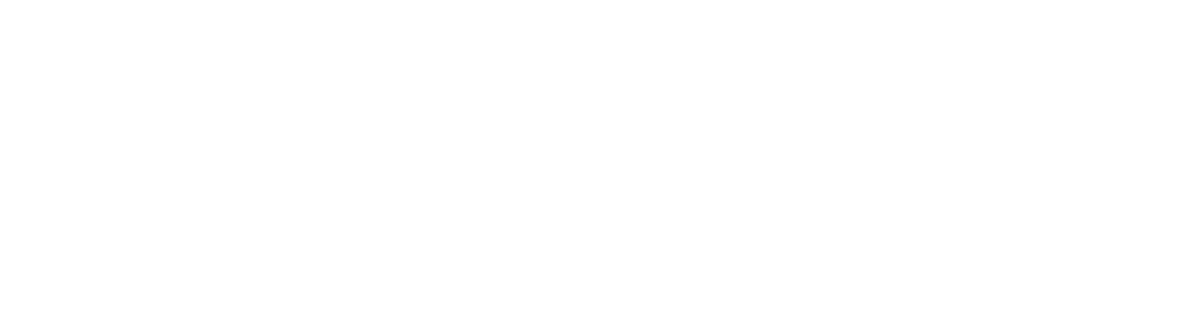 Státní ústav pro kontrolu léčiv
Šrobárova 48, 100 41  Praha 10
tel.: +420 272 185 111
fax: +420 271 732 377
e-mail: posta@sukl.cz